EFNEP
Bridge Access Program 
January 8, 2024
[Speaker Notes: Karl (2 Minutes) - Welcome! 
Our Tech Host is Melanie…we’re using the Q&A function today…(intro Melanie to explain)]
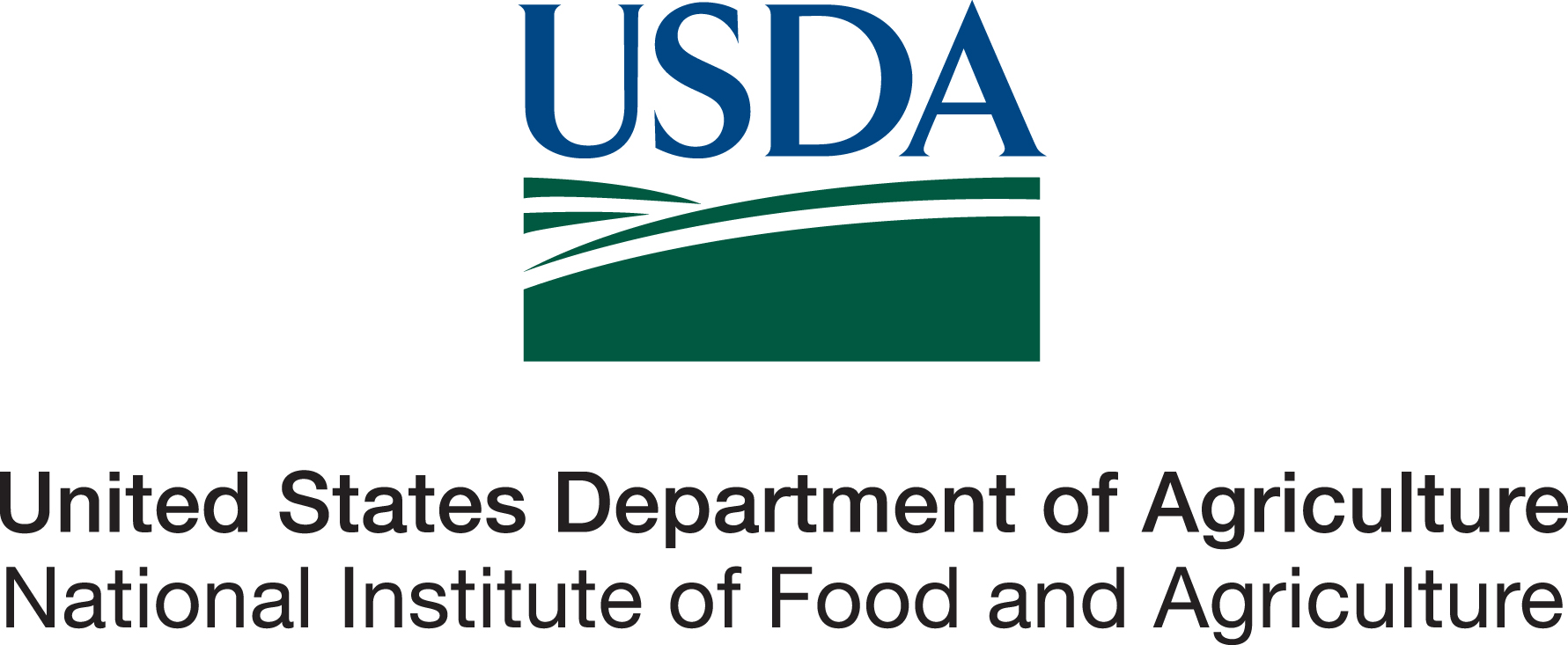 EXCITE is funded through an Interagency Agreement with the USDA National Institute of Food and Agriculture (NIFA) and the Centers for Disease Control and Prevention (CDC). Funding for CDC Bridge activities is contingent upon the availability of CDC funds and an official award from NIFA to the Extension Foundation (EXCITE Team).
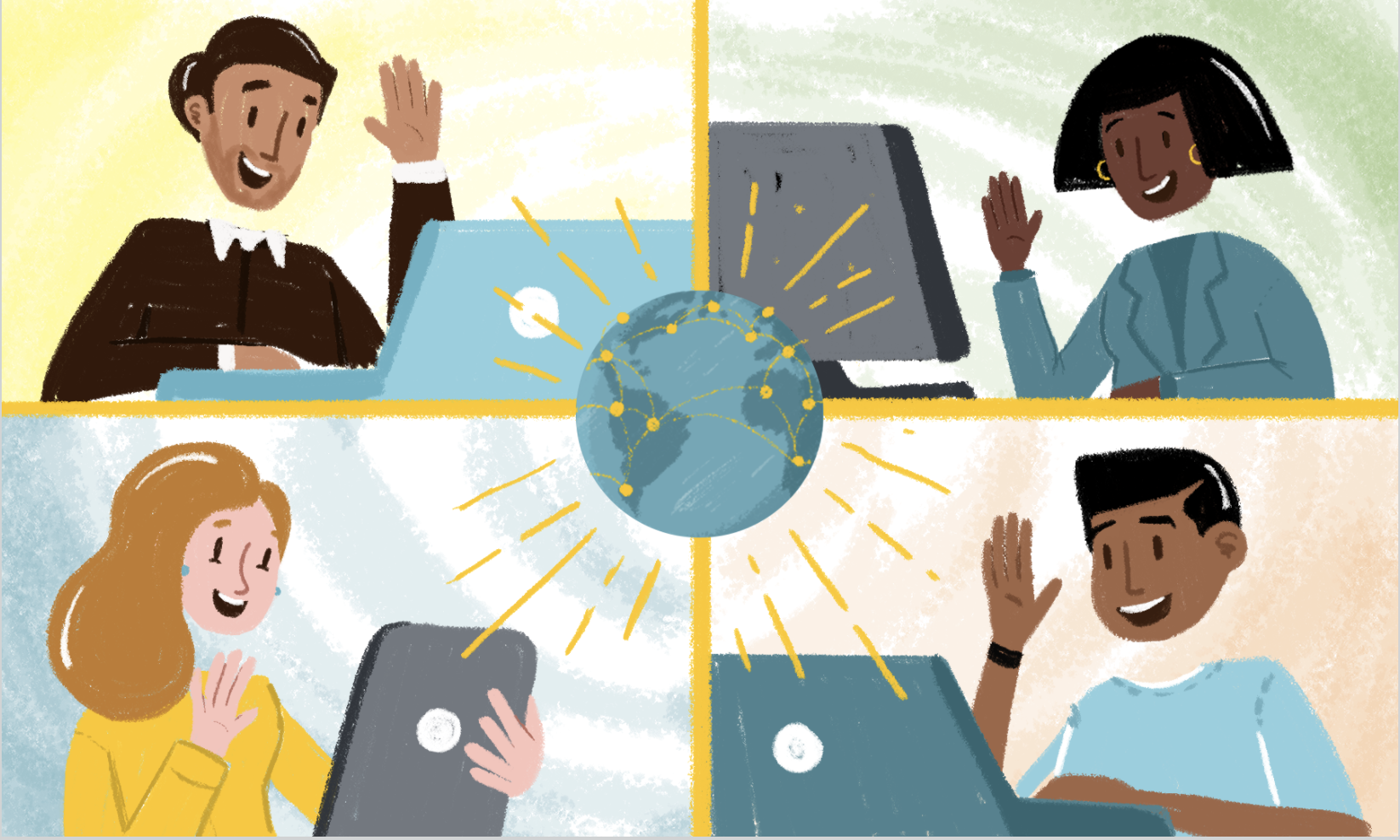 [Speaker Notes: Karl - review agenda; introduce Michelle

Here’s how we’re going to spend our time together today…(review agenda)

To get us started please welcome the EXCITE program director…Michelle Rodgers!]
CES Immunization Education since 2021 
Partnership with CDC - $16 Million
Over 18 Million Reached
COVID Immunization Education
Adult Immunization Education
[Speaker Notes: Intro Michelle…]
Bridge Funding Opportunity!
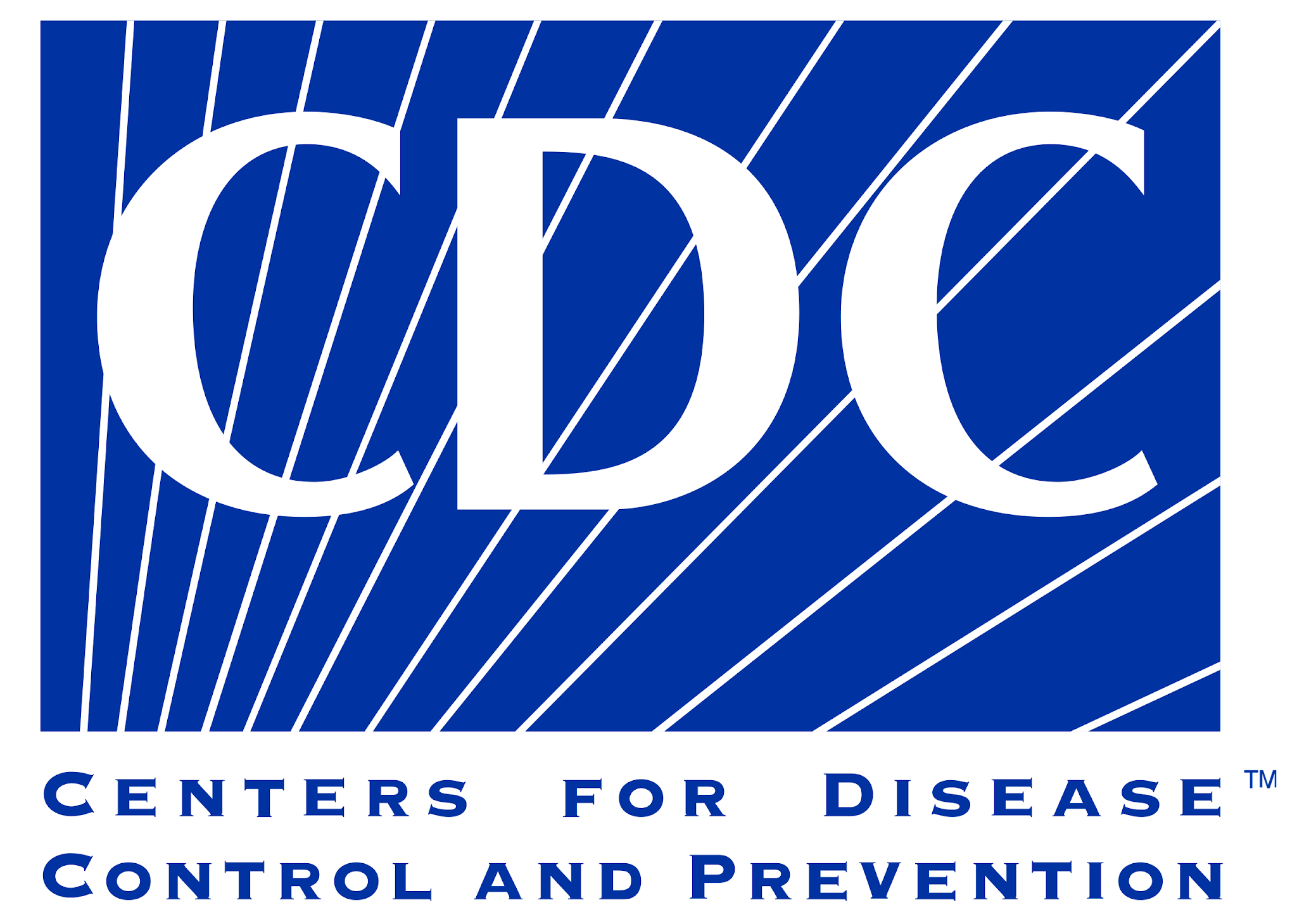 Purpose-Bridge the Gap (Equity)
Increase awareness of eligibility for COVID-19 vaccine
Increase awareness of when and how to get a free updated COVID-19 vaccine through Bridge Access for those 18 + uninsured and underinsured
[Speaker Notes: https://www.census.gov/programs-surveys/sahie.html 

Thank you, Michelle!

And welcome to all of you who are joining us today. I am thrilled that you are interested in learning more about this exciting BRIDGE funding opportunity. The purpose of the funding is to bridge the access gap and improve equity for COVID-19 vaccines in two main ways–]
3 Prong Approach:
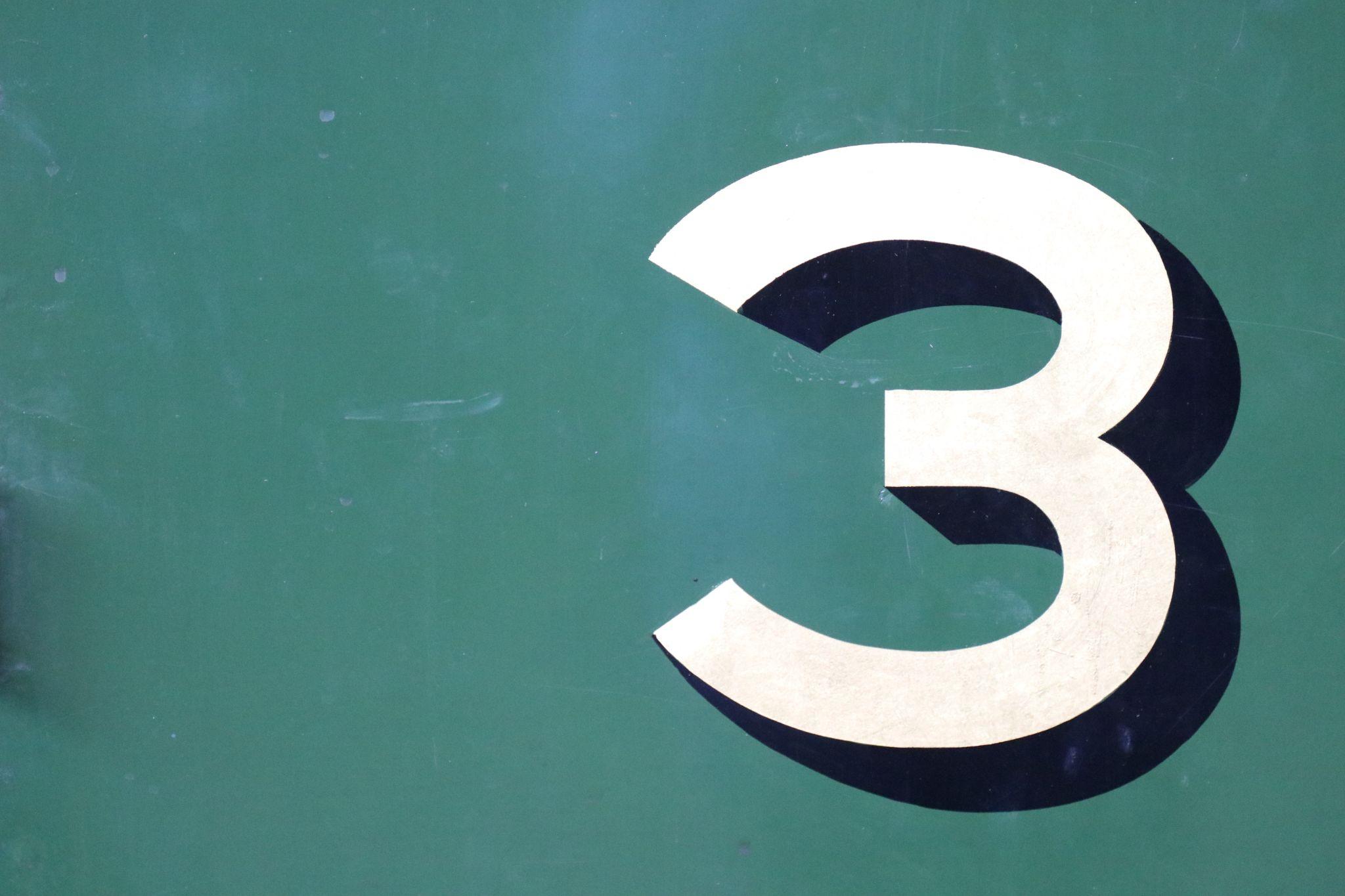 EXCITE Implementation Phase Projects 
$25,000 amendment
Integrated into existing program, funding & reporting 
Can redraft budget to refocus efforts
 EFNEP Institutions 
76 Institutions $50-70,000 RFA
Trusted messengers already working with priority population
Integration with existing program support EFNEP sustainability
NIFA support
 1994 Institutions
Menu of Options supported by Ruth Hursman
[Speaker Notes: We are taking a 3-pronged approach to bridging access through this program: 

The first is through our existing EXCITE Implementation Phase Project partners who can receive an amendment to their current contract that enables them to receive an additional $25,000 to join BRIDGE Access. This will be integrated into their existing program, funding and reporting efforts. They will be able to redraft their budget to refocus their efforts.

The second prong potentially involves all of you through our EFNEP Institutions– up to 76 institutions with funding anticipated to range between $50-$70K via an RFA. You are already trusted messengers working with the population we are prioritizing. The program can be easily integrated into your existing program and will enhance EFNEP sustainability through these additional dollars. Our federal partner (NIFA) is supporting this innovative programming through EFNEP.

The final prong is through our 1994 Institutions and will have a menu of options available to them with support from our 1994 lead, Ruth Hursman.

Is anyone providing information about BRIDGE funding now?]
Increase awareness of eligibility for free updated  COVID-19 vaccines among uninsured adults and  adults whose insurance doesn’t cover COVID-19  vaccines in-network.
Project Goal  Drive uptake of free  updated COVID-19  vaccines through the  Bridge Access  Program
Increase awareness of where and how to get a free  updated COVID-19 vaccine through the Bridge  Access Program.
[Speaker Notes: Our project goal is to drive uptake of free updated COVID-19 vaccines through the Bridge Access Program…
We have two required outcomes: ***

We Drive uptake of free  updated COVID-19  vaccines through the  Bridge Access  Program]
The Bridge Access Program is a temporary program to close  a gap in access to COVID-19 vaccines
On April 18, HHS announced the
The Bridge Program is intended for…
Bridge Access Program For COVID-19  Vaccines, to maintain broad access to  updated COVID-19 vaccines for  millions of Americans that would not  have coverage through their health  insurance.
The Bridge Access Program  launched in September and is a  temporary program to cover  updated COVID-19 vaccinations  post-commercialization.
Adults (18+) with health insurance that does not  cover COVID-19 vaccines from in-network  providers for free
CDC is committed to ensuring  broad access to updated COVID-  19 vaccines and to continued  progress toward vaccine equity.
Adults (18+) without health insurance
to access free COVID-19 vaccines through…
Long-standing partnerships with health  departments, their enrolled providers, and  local health centers
Select retail pharmacies: CVS, Walgreens, and  additional pharmacies contracted under  eTrueNorth
3
[Speaker Notes: This program is temporary…]
Cost & Inequitable Access = key barriers to vaccination
13% of adults ages 18 to 64 were estimated to be  uninsured in the third quarter of 2022.
46%	of adults impacted by high
costs never get vaccinated
Adults in racial and ethnic minority groups are also less likely than  White adults, on average, to have health insurance
Adults 19-64 years old with Health Insurance, by Race and Ethnicity, 2021
Adults who have to pay
58%	$30 out of pocket for their
flu shot are 58% less likely
to get vaccinated
77%
75%
60%
57%
53%
42%
In 2018, adults with health  insurance were 2-3 times  more likely to receive a  flu vaccine than those  without insurance
2-3x
White
Black
Hispanic
Asian
AIAN
NHOPI
Sources: Health Insurance Coverage: Early Release of Estimates From the National Health Interview Survey, July 2021–September 2022 | Source: Commonwealth Fund Biennial Health Insurance Survey, 2022 | Sou5rce:  Health Coverage by Race and Ethnicity
[Speaker Notes: We know that barriers remain to vaccination for all, with key barriers being cost and inequitable access…]
COVID-19 commercialization meant many would lose access
When COVID-19 vaccines and treatments were moved to the commercial market in Fall 2023,
25-30 million uninsured adults would have lost access to affordable vaccines.
Adult Population by Coverage Status (millions)1
24.8
Uninsured
7.1
COVID-19 vaccines were free  regardless of insurance status  during the public health  emergency (PHE) through the  federal program to purchase and  distribute COVID-19 vaccines.

After the end of the PHE, COVID-  19 vaccines transitioned to the  commercial market without  federal purchasing and  distribution that guaranteed  access for everyone.
Underinsured*
23.0
Medicaid Enrolled (19-64)
121.7
Medicare Enrolled
Privately Insured (19-64)
51.0
*Underinsured is defined here as related to vaccination coverage and is a pre-Inflation Reduction Act estimate, so may be larger than the current underinsured population.  1/ Data are internal CDC estimates.
6
[Speaker Notes: [Start at blue box]
[Move to title box]
[F/up with notes, if needed]

COVID-19 vaccines are still covered at no cost for most people living in the U.S. through their private health insurance, Medicare and Medicaid plans. However, there are 25-30 million adults without insurance and additional adults whose insurance does not provide no-cost COVID-19 vaccines after these products move onto the commercial market.

CDC’s Bridge Access Program is a public-private partnership to help maintain access to no-cost COVID-19 vaccines for adults who are underinsured or uninsured through their local pharmacies, the existing public health infrastructure, and their local health centers.]
A communications toolkit was developed to help partners promote  the Bridge Access Program.
All communication assets are downloadable and adaptable should  partners want to disseminate them directly through their offices,  websites and social media channels.
Communications  Toolkit for  Bridge Access Program
key messages
sample newsletter
program resources
18
[Speaker Notes: I hope you will choose to join us in this effort– and when you do, wou will have a number of excellent resources to aid in your promotion of BRIDGE access …]
Program Resources & Promotional Materials
Use these program resources and promotional materials from the toolkit to help promote COVID-19  vaccination and the Bridge Access Program.
Social media
FAQ
One-pager
Additional materials may be added over time.
How can I find out about  Bridge Access Program sites?
Contact your State/jurisdictional immunization program to learn more  about opportunities to coordinate with public health sites:  https://www.immunize.org/states/

Vaccine.gov  Enter zip code and select only show Bridge access sites
[Speaker Notes: https://www.immunize.org/states/

In order to understand where your current BRIDGE Access program sites are, you can…]
EXCITE  Resources
Website: EXCITE.Extension.org

EXCITE EFNEP BRIDGE PROGRAM RESOURCES–
https://excite.extension.org/excite-efnep-bridge-project-resources/
[Speaker Notes: https://excite.extension.org/ 

We also have a fabulous site available for understanding the entire EXCITE initiative, as well as specific resources related to the EFNEP BRIDGE Access Program.]
EXCITE.Extension.org
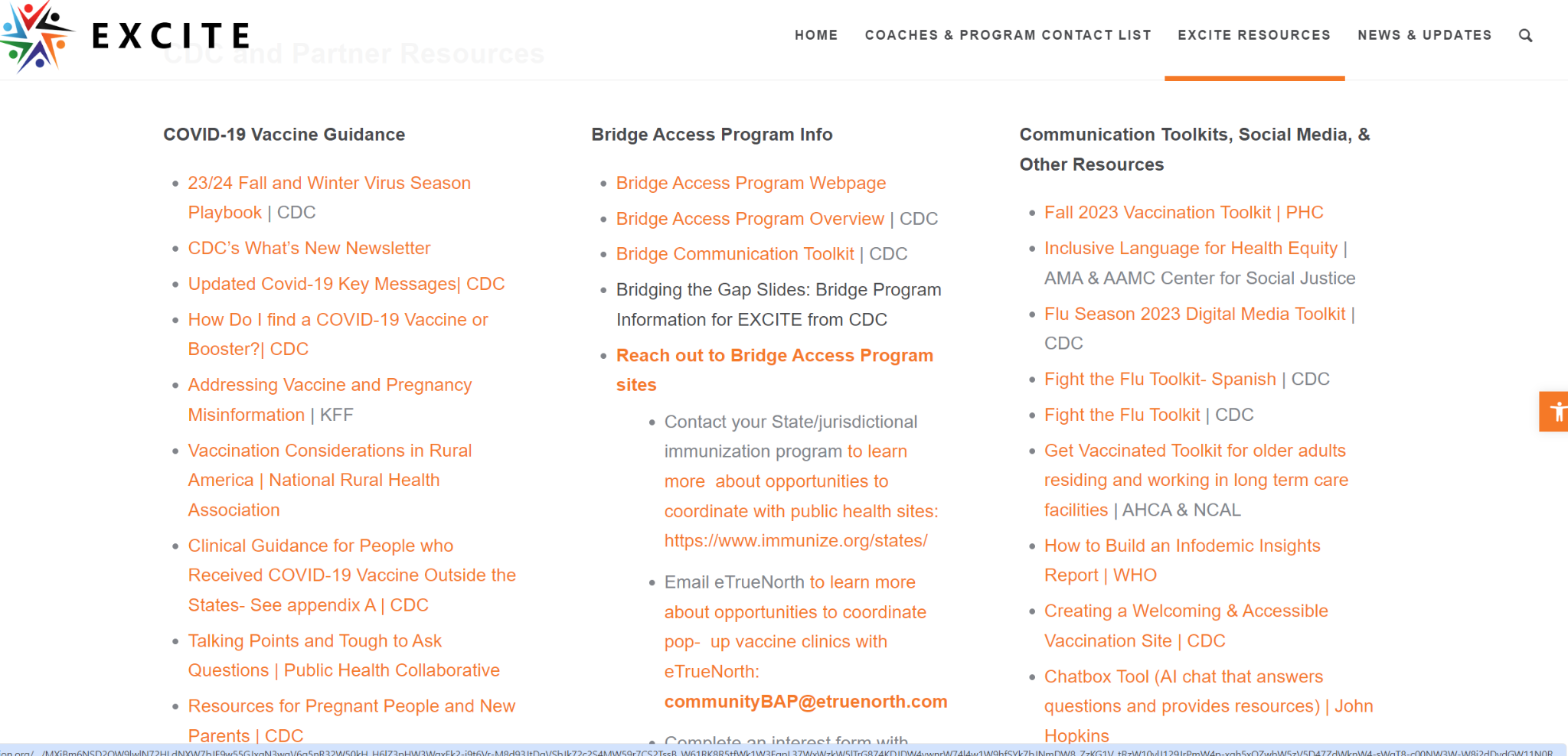 [Speaker Notes: Now I’ll turn it over to Diane Oliver, our Curriculum Specialist for the EXCITE EFNEP Bridge Program— Diane…

Thanks Jackie!

Intro Dr. Helen Chipman…]
How to Integrate into EFNEP

Diane Oliver
Curriculum Specialist EXCITE EFNEP Bridge
[Speaker Notes: Karl intro Diane Oliver, EFNEP Coord from University of Delaware, Curriculum Specialist for EXCITE Bridge program]
How can EFNEP promote BRIDGE?
•Flyers to promote both programs
•Displays to promote both programs
•Emails to current and new partners
•Post on Social Media EFNEP accounts
•Articles for website
•Talking points at the start or end of a lesson
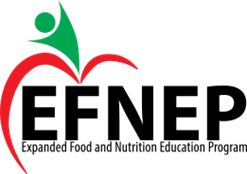 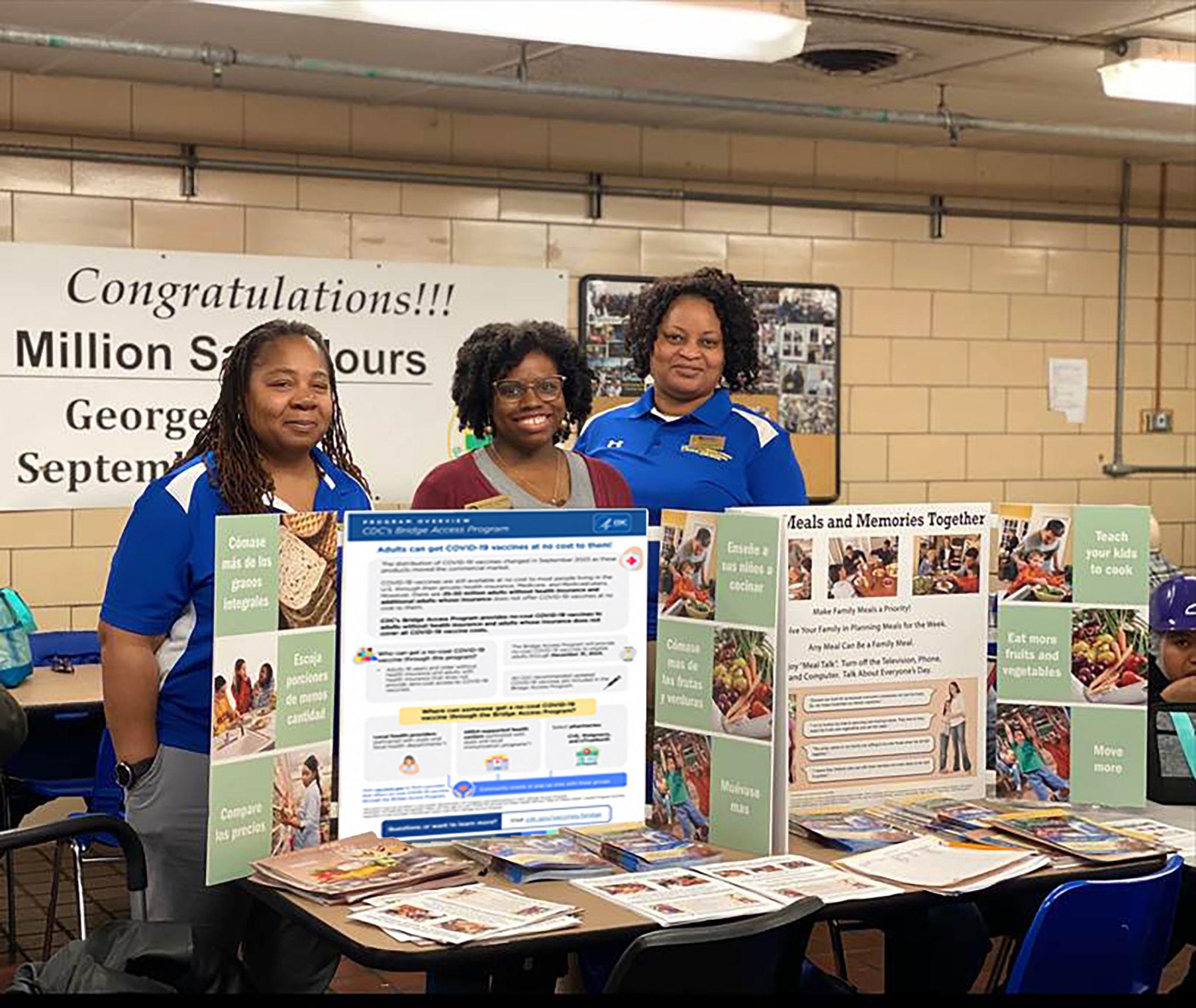 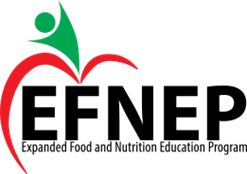 EFNEP BRIDGE
Talking Points for EFNEP Adult Lessons
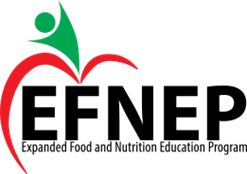 Physical Activity
•People are hesitant to go to gym because of Covid-19.
•People have a fear of going out in public.
•People don’t want to wear a mask to exercise.
•Long Covid makes it more difficult to breathe.
•Long Covid decreases the ability for people to be physically active and more sedentary which could lead to weight gain.
•Getting sick could set you back with any physical activity goals or schedules - especially if you have a bad case of an illness
•Recent studies show that individuals who are physically active may have a lower risk of severe COVID outcomes (https://www.who.int/europe/activities/considering-physical-activity-and-covid-19)
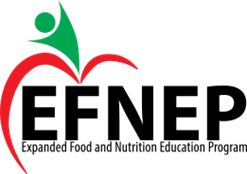 Food Safety
●Importance of hand washing not only to prevent foodborne illness but also to prevent other illnesses caused by bacteria and viruses like COVID-19 and the flu.
●Avoiding coughing on food to prevent the spread of germs.
●Cleaning surfaces often decreases bacteria and viruses from growing.
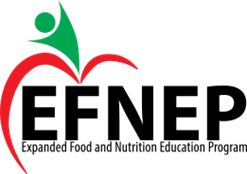 Fruit and Vegetable Intake
●Vitamin C helps with a strong immune system.
●Antioxidants and Phytochemicals in plant foods help make your immune system function to the best of its ability.
●Eating more plant-based foods help people fight off diseases.
●A diet high in fruits and vegetables could help with weight loss.
●Recent studies show that high fruit and vegetable intake may be linked to less severe COVID-19 outcomes (https://www.ncbi.nlm.nih.gov/pmc/articles/PMC9557193/)
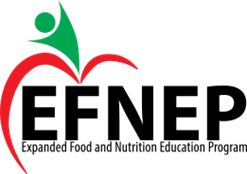 Meal Planning
Just like you plan meals, plan to get up to date on doctor visits and your vaccinations like the Covid-19 booster. Getting it any time of the year is better than not getting it at all.
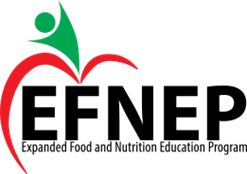 Shopping for Less
Just like we want to get the best price on foods we eat, it’s also a good idea to shop around for your health. For those without insurance or for insurance that doesn’t cover the COVID-19, there is the BRIDGE program where you can get the vaccine for free. Go to vaccines.gov (have on slide or write on board) to find a place near you.
Free Covid-19 Vaccine
For those with no insurance or who have to pay for it
coupon
coupon
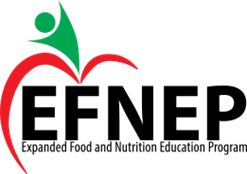 What is BRIDGE?
●The Bridge Access Program is a temporary program to close a gap in access to COVID-19 vaccines.
●It allows individuals who don’t have health insurance and who are underinsured to receive the COVID-19 vaccine free of charge.
●Medicaid and Medicare already cover the COVID-19 vaccine
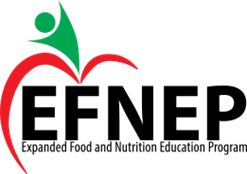 Where can I go to get the COVID-19 vaccine?
Walgreens
CVS
Federally funded health care facilities
Local pharmacies – vaccines.gov
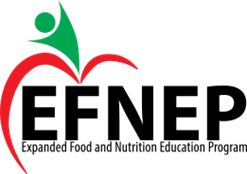 Identifying your Priority Populations:CDC Data Informed Technical Assistance

Eve Lee and Javona Brown, CDC Data Consultants
[Speaker Notes: Eve Lee and Javona Brown

Demo…]
RFA for EXCITE Bridge for EFNEP 

Brenna Kotar
EXCITE Project Manager
[Speaker Notes: Karl intro Brenna]
RFA & Application
Extension Foundation Finance Team
Arielle Smith, CPA - Comptroller
Brenna Kotar - Contracts Management
Kim Santoro & Cece Manoochehri - Grants Specialists
Barbara Adams, Senior Accountant
Contact us! sponsoredprograms@extension.org
RFA & Application Guide
RFA walk through 
WizeHive - Grants Management
EXCITE is funded through an Interagency Agreement with the USDA NIFA and the CDC. 
This is federal funding - must adhere to USDA NIFA guidelines!
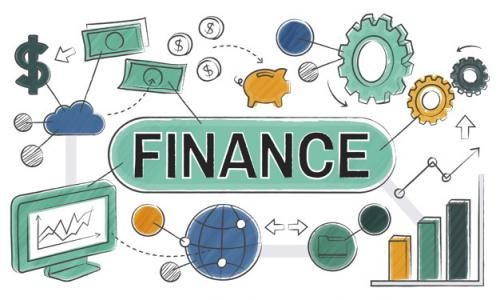 [Speaker Notes: Brenna

Insert RFA]
EFNEP Bridge Application Walkthrough
Non competitive funding opportunity!
$70,000 - Cost Reimbursement
Simple, short application through WizeHive, 5 questions!
Work with your Grants & Contracts or Sponsored Programs Office.
Not doing so will cause significant delays.
Application Walkthrough Video - Coming Soon!
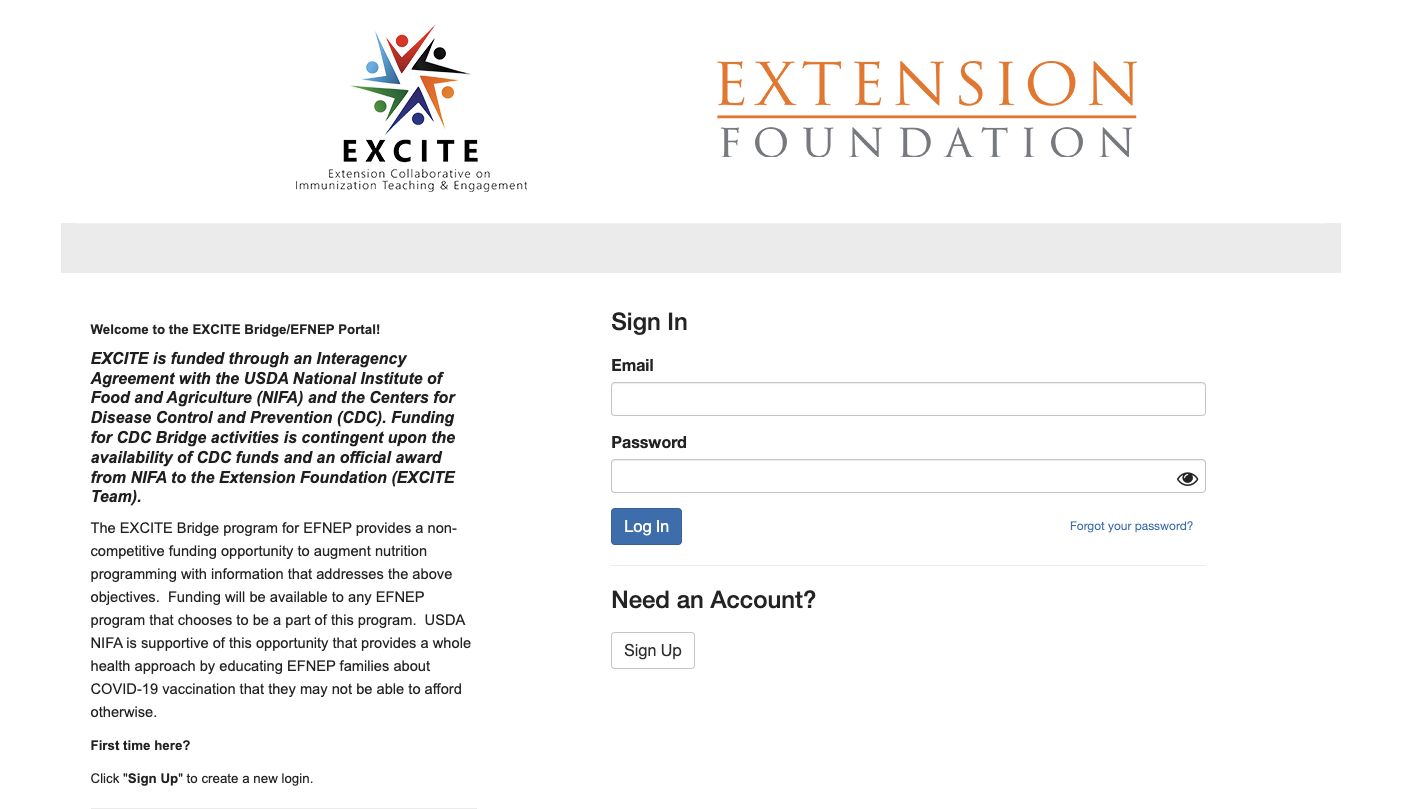 EFNEP Bridge Application - Budget	Walkthrough
Budget Categories
Personnel Costs
Capital Equipment
unit cost of $5,000 or more
Travel for personnel
Participant Support Costs - 
Student stipends/gift cards paid to educational/training participants or to individuals that support an educational/training program. 
Other Direct Costs
Materials & supplies, publication costs, consultant services, honoraria, contractual costs and subawards.
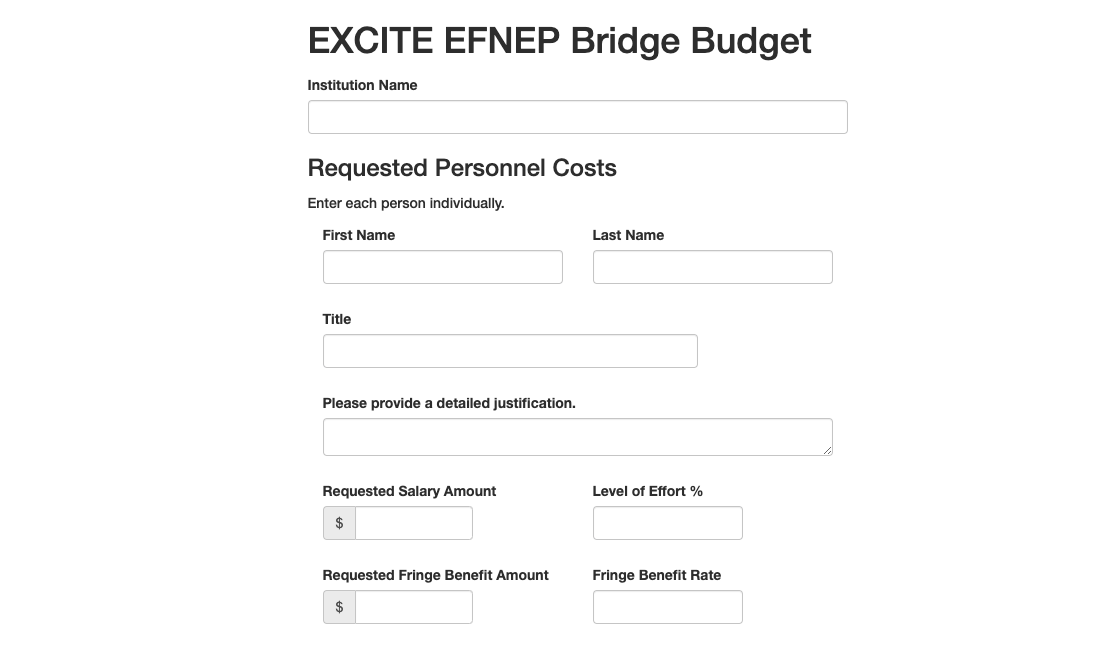 WizeHive
Common Non Allowable Costs
Vaccines
Provider time to administer vaccines
Covid Test Kits (for EXCITE)
Promotional Items
Food & Alcohol
Entertainment
Certain travel costs- first class travel
Fund-raising
Lobbying costs
Fines and penalties
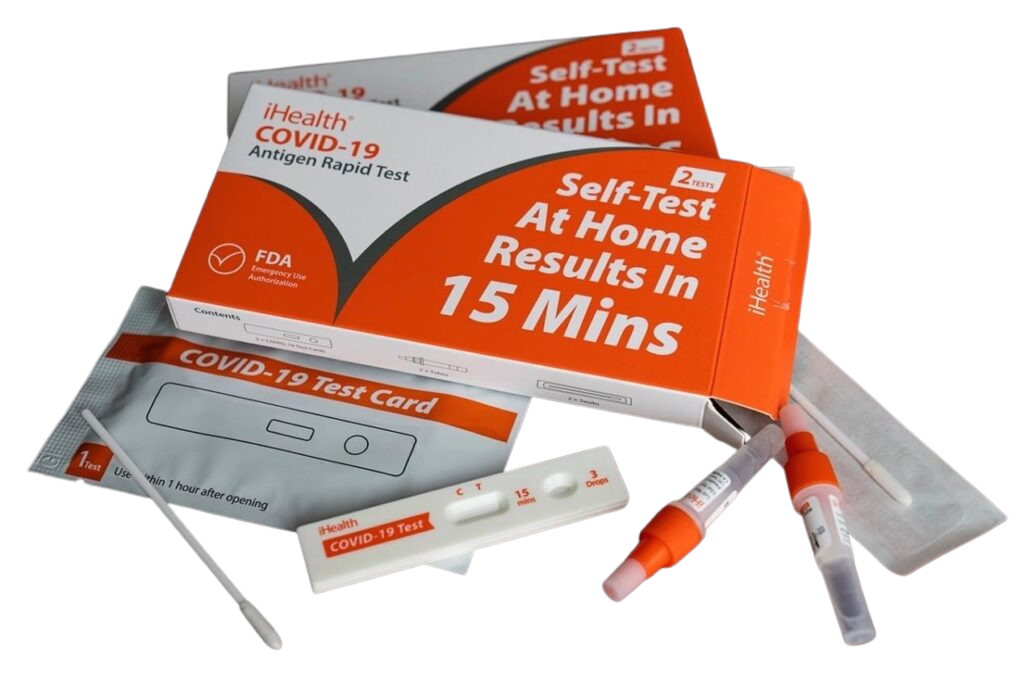 Timeline
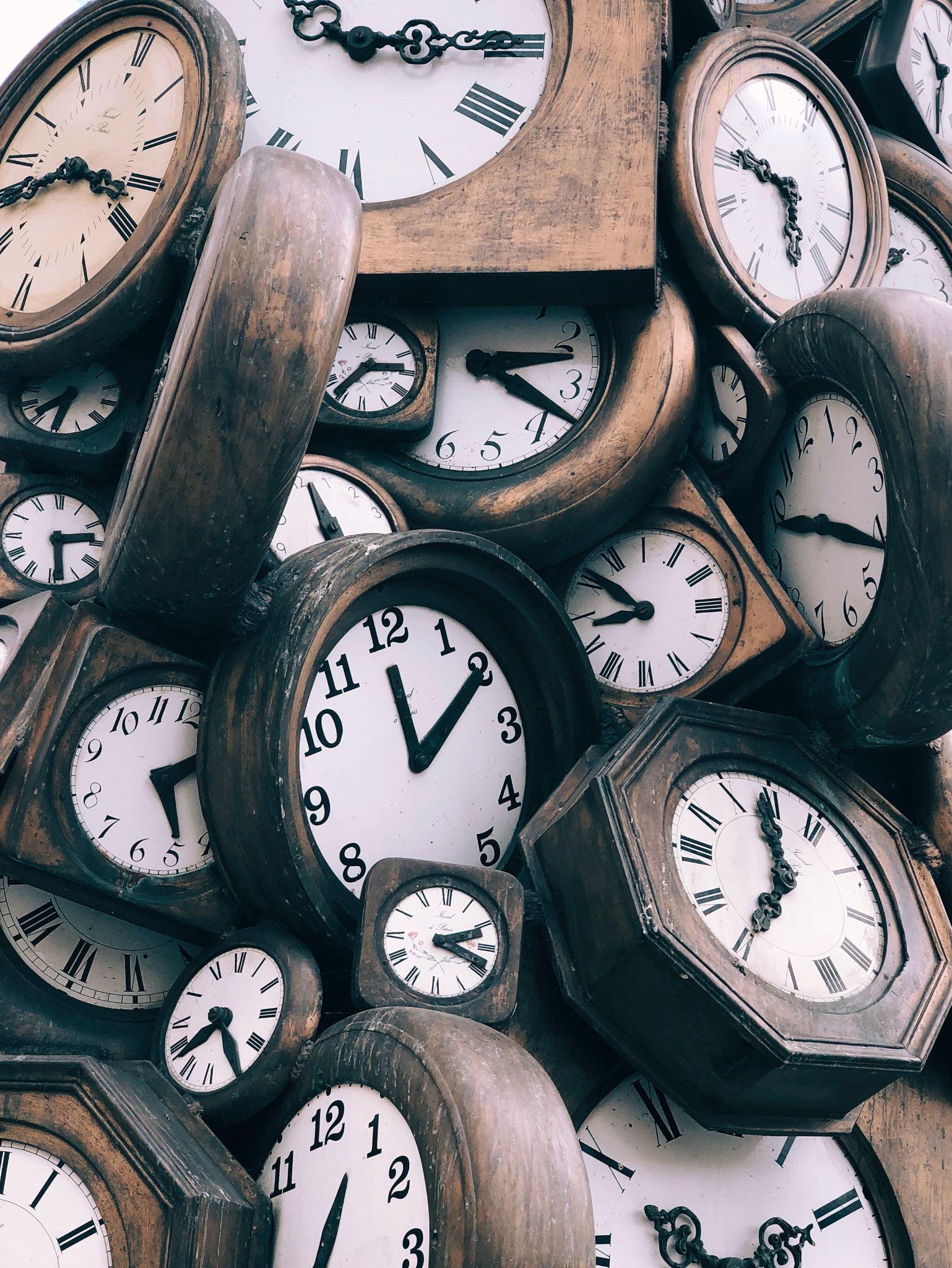 January 8th: EFNEP EXCITE Bridge info session
January: Rolling application period begins as soon as contract assigned
February or 4 weeks minimum from start of application: Final application due
February Annual Conference: Required session to cover implementation and reporting
March/April Contract executed- Begin implementation
April & beyond: Monthly spotlight sessions (hold second Thursdays at 3pm EST beginning April)
December 2024: Federal Bridge program of free vaccination ends
March 2025: End of funding
[Speaker Notes: Back to Jackie…

We are awaiting some final steps from our federal partners related to contract assignment and then we can initiate the application period. We anticipate this to occur at some point before the end of January but will update you all as it becomes available.

Once released, you will have 4 weeks minimum from the start of the applications before the final application is due. This will be a rolling application process.]
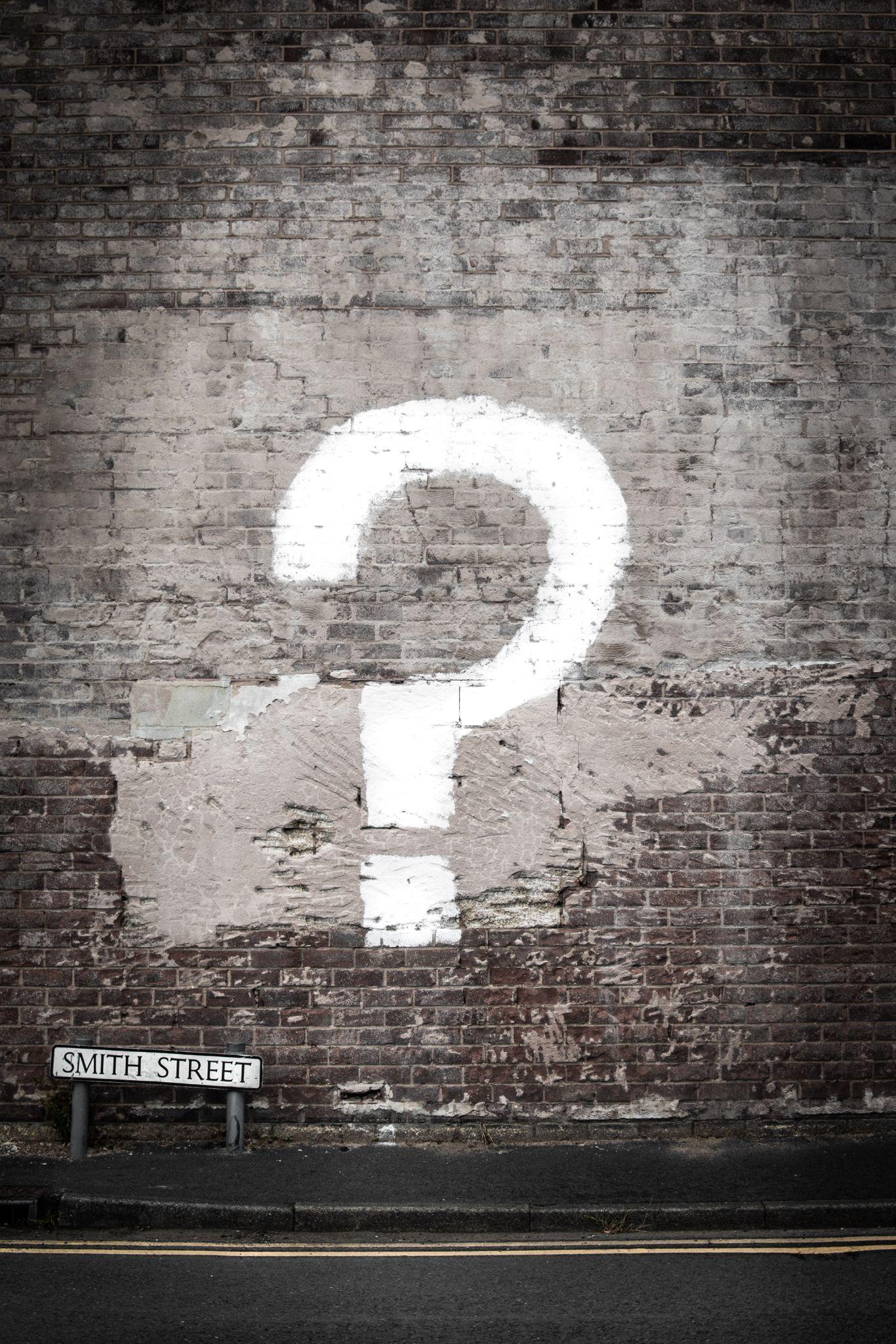 What remaining questions do you have?
[Speaker Notes: Questions?]
First Point of Contact:
If you have additional programmatic questions or would like to discuss the application process further, please reach out to:

Jackie Wilkins, Ph.D.
Associate Director, EXCITE Bridge Access Program
Email: jackiewilkins@extension.org

If you have contract or budget issues, please contact: sponsoredprograms@extension.org
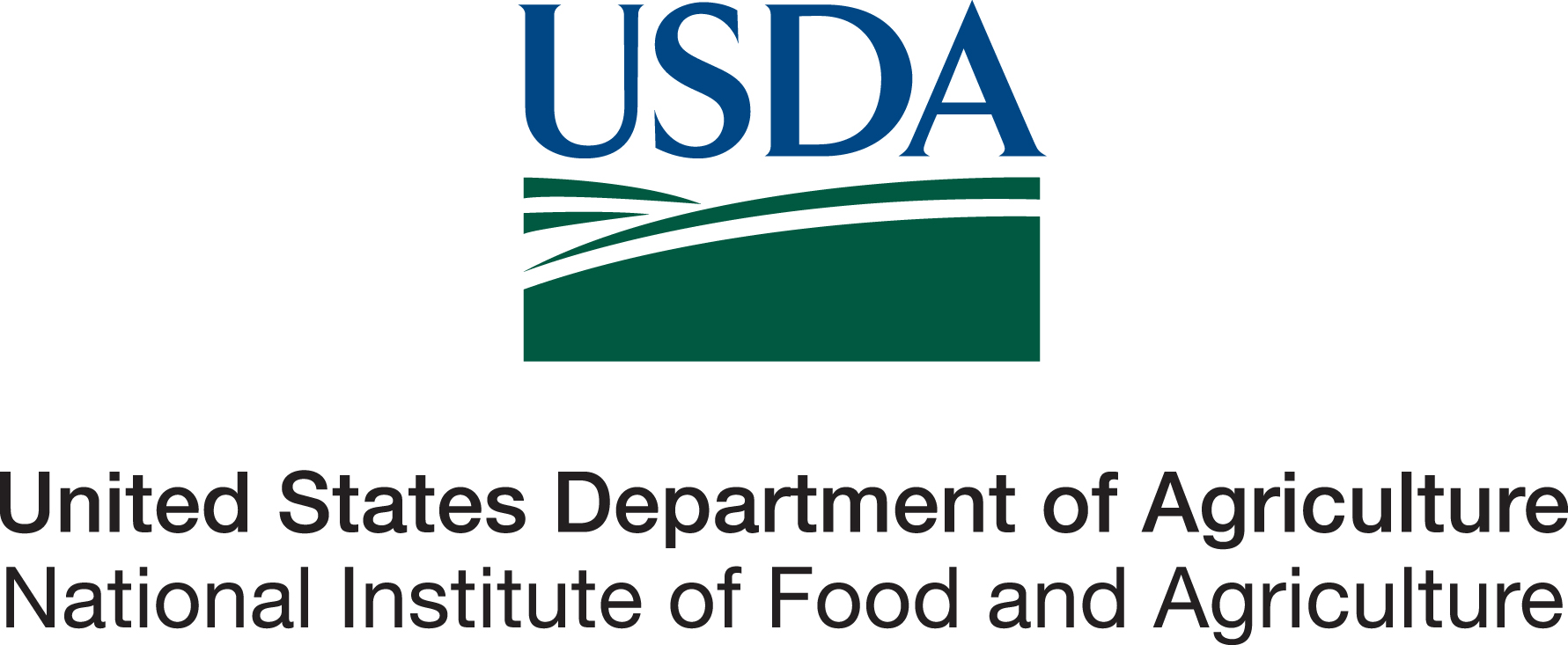 EXCITE is funded through an Interagency Agreement with the USDA National Institute of Food and Agriculture (NIFA) and the Centers for Disease Control and Prevention (CDC). Funding for CDC Bridge activities is contingent upon the availability of CDC funds and an official award from NIFA to the Extension Foundation (EXCITE Team).